A «cultura» como objeto de pesquisa
Conceito de «conceito»
Escala de generalidade
O discurso «científico»
Pesquisa quantitativa e qualitativa
O conceito de cultura | 1
a. «Kultur» 
No final do século XVIII e no princípio do seguinte, o termo germânico «Kultur» era utilizado para simbolizar todos os aspectos espirituais de uma comunidade.

b. «Civilization» 
No princípio do século XIX a palavra francesa «Civilization» referia-se principalmente às realizações materiais de um povo.
TYLOR, Edward. 1871. Primitive Culture. Londres, John Mursay & Co. [1958, Nova York, Harper Torchbooks.]
O conceito de cultura | 2
c. «culture» 
Segundo Tylor, o termo, «tomado em seu amplo sentido etnográfico é este todo complexo que inclui conhecimentos, crenças, arte, moral, leis, costumes ou qualquer outra capacidade ou hábitos adquiridos pelo homem como membro de uma sociedade».
Com esta definição Edward Tylor (1832-1917) abrangia em uma só palavra todas as possibilidades de realização humana, além de marcar fortemente o caráter de aprendizado da cultura em oposição à ideia de aquisição inata, transmitida por mecanismos biológicos.
TYLOR, Edward. 1871. Primitive Culture. Londres, John Mursay & Co. [1958, Nova York, Harper Torchbooks.]
O conceito de cultura | 3
O determinismo biológico | 1

Em 1950, quando o mundo se refazia da catástrofe e do terror do racismo nazista, antropólogos físicos e culturais, geneticistas, biólogos e outros especialistas, reunidos em Paris sob os auspícios da Unesco, redigiram uma declaração da qual extraímos dois parágrafos: 

a. «Os dados científicos de que dispomos atualmente não confirmam a teoria segundo a qual as diferenças genéticas hereditárias constituiriam um fator de importância primordial entre as causas das diferenças que se manifestam entre as culturas e as obras das civilizações dos diversos povos ou grupos étnicos. Eles nos informam, pelo contrário, que essas diferenças se explicam, antes de tudo, pela história cultural de cada grupo».
O conceito de cultura | 4
O determinismo biológico | 2
   
[...]

b. «No estado atual de nossos conhecimentos, não foi ainda provada a validade da tese segundo a qual os grupos humanos diferem uns dos outros pelos traços psicologicamente inatos, quer se trate de inteligência ou temperamento».
LARAIA, Roque de Barros (1986), Cultura. Um conceito antropológico, Zahar Editor, Rio de Janeiro, p. 21.
O conceito de cultura | 5
O Determinismo Geográfico

O determinismo geográfico considera que as diferenças do ambiente físico condicionam a diversidade cultural. 
Estas teorias, que foram desenvolvidas principalmente por geógrafos no final do século XIX e no início do século XX, ganharam uma grande popularidade. 
Exemplo significativo desse tipo de pensamento pode ser encontrado em Huntington, em seu livro Civilization and Climate (1915), no qual formula uma relação entre a latitude e os centros de civilização, considerando o clima como um fator importante na dinâmica do progresso.
O conceito de cultura | 6
A partir de 1920, antropólogos como Boas, Wissler, Kroeber, entre outros, refutaram este tipo de determinismo e demonstraram que existe uma limitação na influência geográfica sobre os fatores culturais. E mais: que é possível e comum existir uma grande diversidade cultural localizada em um mesmo tipo de ambiente físico.


LARAIA, Roque de Barros (1986), Cultura. Um conceito antropológico, Zahar Editor, Rio de Janeiro, p. 21.
O conceito de cultura | 7
A ampliação do conceito de cultura pode ser relacionada nos seguintes pontos: 
1. A cultura, mais do que a herança genética, determina o comportamento do homem e justifica as suas realizações. 
2. O homem age de acordo com os seus padrões culturais. Os seus instintos foram parcialmente anulados pelo longo processo evolutivo por que passou. 
3. A cultura é o meio de adaptação aos diferentes ambientes ecológicos. Em vez de modificar para isto o seu aparato biológico, o homem modifica o seu equipamento superorgânico. 

KROEBER, Alfred. 1949. O superorgânico, in Donald Pierson (org), Estudos de organização social, São Paulo, Livraria Martins Editora.
O conceito de cultura | 8
4. Em decorrência da afirmação anterior, o homem foi capaz de romper as barreiras das diferenças ambientais e transformar toda a terra em seu hábitat. 
5. Adquirindo cultura, o homem passou a depender muito mais do aprendizado do que a agir através de atitudes geneticamente determinadas. 
6. Como já era do conhecimento da humanidade, desde o Iluminismo, é este processo de aprendizagem (socialização ou endoculturação, não importa o termo) que determina o seu comportamento e a sua capacidade artística ou profissional. 

KROEBER, Alfred. 1949. O superorgânico, in Donald Pierson (org), Estudos de organização social, São Paulo, Livraria Martins Editora.
O conceito de cultura | 9
7. A cultura é um processo acumulativo, resultante de toda a experiência histórica das gerações anteriores. Este processo limita ou estimula a ação criativa do indivíduo. 
8. «Não resta dúvida que grande parte dos padrões culturais de um dado sistema não foram criados por um processo autóctone, foram copiados de outros sistemas culturais. 

KROEBER, Alfred. 1949. O superorgânico, in Donald Pierson (org), Estudos de organização social, São Paulo, Livraria Martins Editora
LARAIA, Roque de Barros (1986), Cultura. Um conceito antropológico, Zahar Editor, Rio de Janeiro, p. 21; p. 105.
Cultura política | 1
Definição do conceito de «política» em David Easton

«Atribuição imperativa de valores 
para uma dada sociedade».

D. Easton. 1965. A Framework for Political Analysis. Englewood Cliffs.
Cultura política | 2
Definição de «cultura política»

«O sistema político, como tem sido internalizado na cognição, nos sentimentos e nas avaliações da população».

Almond, G. A. e Verba, G.B. 1963. The civic culture: Political Attitudes and Democracy in Five Nations. Princeton: Princeton University Press.
Cultura política | 4
Tipos de cultura política:

1. Cultura política paroquial: caracterizada por baixos níveis de conhecimento das políticas do governo, baixas expectativas e um baixo nível de participação.
2. Cultura política de sujeição: caracterizado por altos níveis de consciência e de expectativas, mas por um baixo nível de participação.
3. A cultura da participação: caracterizada por altos níveis de consciência (conhecimento das políticas do governo), expectativas e participação.

Almond, G. A. e  Powell, G.B. 1966. Comparative Politics: A developmental Approach, Boston, Little, Brown.
Cultura política | 5
« Não surpreende, por exemplo, a pouca participação dos brasileiros na política num sentido mais amplo, que vá além do simples ato de votar. Vivemos presentemente uma situação de elevados déficits de capital social, que permite a permanência de uma cultura política desafeta à participação. [...] A maneira como a democracia funciona hoje possibilita a institucionalização de formas antidemocráticas de governar».
BAQUERO, MARCELLO. Cultura política participativa e desconsolidação democrática: reflexões sobre o Brasil contemporâneo. São Paulo Perspec. 2001, vol.15, n.4, pp. 98-104
http://www.scielo.br/scielo.php?script=sci_arttext&pid=S0102-88392001000400011&lng=en&nrm=iso
Cultura política | 6
“Etnocentrismo” | 1 
 
Heródoto (484-424 a.C.), o grande historiador grego, preocupou-se com o tema quando descreveu o sistema social dos lícios:
 
«Eles têm um costume singular pelo qual diferem de todas as outras nações do mundo. Tomam o nome da mãe, e não do pai. Pergunte-se a um lício quem é, ele responde dando o seu próprio nome e o de sua mãe, e assim por diante, na linha feminina. Além disso, se uma mulher livre desposa um homem escravo, seus filhos são cidadãos integrais; se um homem livre desposa uma mulher estrangeira ou vive com uma concubina, embora seja ele a primeira pessoa do Estado, os filhos não terão qualquer direito à cidadania».
LARAIA, Roque de Barros (1986), Cultura. Um conceito antropológico, Zahar Editor, Rio de Janeiro, p. 10-11.
Cultura política | 7
“Etnocentrismo” | 2

«Muitas pesquisas e estudos sobre a socialização e cultura política se interessam do caso americano, e ainda são pesquisas e estudos conduzidos por pesquisadores americanos. Em outras palavras, a disciplina de sociologia política está sob o risco de uma visão etnocêntrica».
RUSH, Micheal. 1994. Politics and Society: An introduction to Political Sociology. Tr. It. Politica e società. Introduzione alla sociologia politica, il Mulino, Bologna, p. 118
Na pesquisa social – nas ciências sociais – é importante definir os conceitos: ex. “cultura política”. 
Na pesquisa social é importante saber o que é o “etnocentrismo” e como a pesquisa pode ser afetada pelo etnocentrismo do pesquisador. 
A ciências social não é etnocêntrica. 
A metodologia das ciências sociais questiona o etnocentrismo metodológico.
«Cultura» em Marx | Estrutura e superestrutura
A “cultura” perpassa a sociologia. Em Marx por exemplo existe uma análise da cultura (que não é chamada de “cultura”)
	
	As relações de produção correspondem a um determinado grau de desenvolvimento da sociedade; estas relações constituem a «estrutura» da sociedade.
	A estrutura econômica, por sua vez, afeta a organização social e política, o sistema jurídico e as formas de diversidade culturais, religiosas e artísticas. Todos estes aspectos representam a «superestrutura» da sociedade.
TRIGILIA  C. (1999), Sociologia economica. Stato mercato e società nel capitalismo moderno, il Mulino, Bologna, p. 69.
«Cultura» em Marx | Estrutura e superestrutura
«As ideias da classe dominante são, em todas as épocas, as ideias dominantes, ou seja, a classe que é o poder material dominante da sociedade é, ao mesmo tempo, o seu poder espiritual dominante. [...] As ideias dominantes não são mais do que a expressão ideal [ideell] das relações materiais dominantes».
Marx K., Engels F. (1845-1846), Die Deutsche Ideologie, tr. It., L’ideologia tedesca, Roma, Editori Riuniti, 1975, p. 35. [A Ideologia Alemã]
«Cultura» em Marx | Estrutura e superestrutura
«Na produção social da sua vida os homens entram em determinadas relações, necessárias, independentes da sua vontade, relações de produção que correspondem a uma determinada etapa de desenvolvimento das suas forças produtivas materiais. A totalidade destas relações de produção forma a estrutura econômica da sociedade, a base real sobre a qual se ergue uma superestrutura jurídica e política, e à qual correspondem determinadas formas da consciência social. O modo de produção da vida material é que condiciona o processo da vida social, política e espiritual».
 
	MARX K. (1859), Zur Kritik del politischen Ökonomie, Berlin, Franz Duncher, tr. It., Per la critica dell’economia politica, Roma, Editori Riuniti, 1974 [Prefácio . Crítica da economia política]
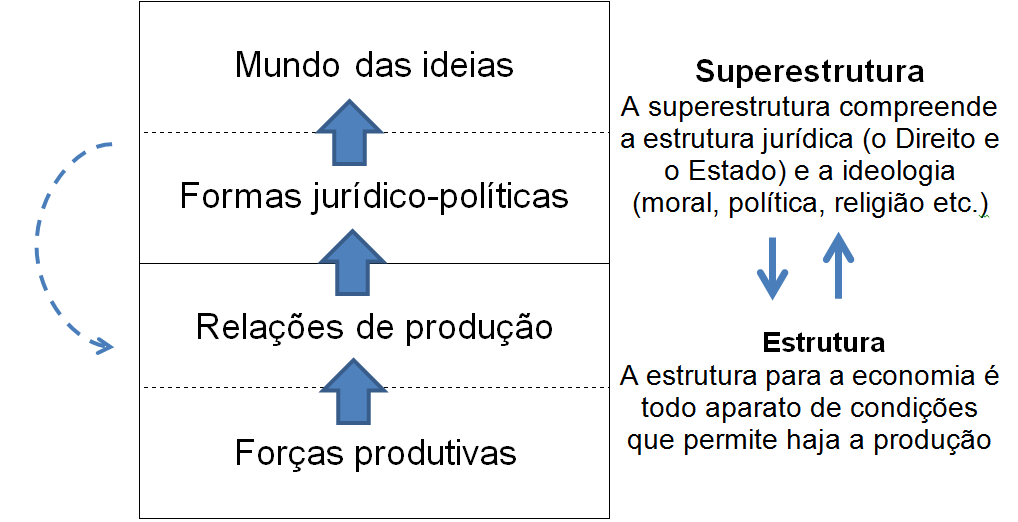 Cultura política | 8
Quais disciplinas?
«O que constitui um ‘problema’ para uma determinada disciplina, torna-se um ‘dado’ - um pré-requisito - nas disciplinas contíguas. Por exemplo, os economistas desconsideram a cultura e as instituições, os cientistas sociais consideram como uma ‘constante’ as estruturas políticas, e vice-versa, e os cientistas políticos tratam como determinadas as estruturas sociais».  

Sartori Giovanni. 1968. Alla ricerca della sociologia politica, in “Rassegna Italiana di Sociologia”, IX, n. 4, pp. 597-639.
Beruf | A ciência como profissão
Em uma palestra sobre a ciência como profissão, realizada em Mônaco em 1919, Weber tenta responder à pergunta de Tolstoi: «o que devemos fazer?»

Se não é a ciência a fazê-lo, «o que devemos fazer?».  «Deveria ser um profeta ou um salvador». [...] Com certeza não «um dos milhares de professores universitários que tentam roubar-lhe o seu trabalho, em uma sala de aula, como pequenos profetas privilegiados ou pagos pelo estado».

Weber M. (1919), Politik als Beruf, Wissenschaft als Beruf, Berlin, Duncker & Humblot, tr. It. Il lavoro intellettuale come professione. Due saggi, Torino: Einaudi, 1971, p. 38.
«Objektivitat» | 1
A ciência social é uma ciência da realidade.Os valores orientam o pesquisador na formulação de hipóteses («relação com valores»).
Diferentes pontos de vista podem levar a várias hipóteses e explicações. 
Todavia, a validade das hipóteses deve ser verificada por meio da pesquisa (o teste empírico das hipóteses).
«Objektivitat» | 2
O estudo científico dos fenômenos históricos-individuais: as uniformidades de comportamento que resultam de motivações semelhantes.
A sociologia compreensiva (verstehen) pretende reconstruir o sentido objetivo, o que motiva os agentes a se comportar de uma certa maneira.

	 Weber M. (1904), Die «Objektivitat» sozialwissenschaft und sozialpolitischer Erkenntnis, in Gesammelte Aufsätze zur Wissenschaftlehre, Tübingen, Mohr, 1922, tr. It. L’«oggettività» conoscitiva della scienza sociale e della politica sociale, in Il metodo delle scienze storico-sociali, a cura di P. Rossi, Torino, Einaudi.
«Objektivitat» | 3
Individualismo metodológico

Para Weber, o sujeito não sofre passivamente a ação das estruturas, ele faz opções intencionais e constrói a sua consciência a partir do momento em que estabelece um sentido para o que faz.  
Para Weber, então, o importante «não é o que o indivíduo é, mas o que ele pensa que é». 
	
	Trigilia C. (1998), Sociologia economica. Stato, mercato e società nel capitalismo moderno, Bologna: Il Mulino, p. 107.
«Relação com valores» e «julgamento de valor»
Segundo Weber, distinção entre «relação com valores» e «julgamento de valor». 
Aceitação da «relação com valores» e  recusa (ética) do «julgamento de valor». 
Os valores do pesquisador não podem ser justificados com base científica.
	

	Weber M. (1904), Die «Objektivitat» sozialwissenschaft und sozialpolitischer Erkenntnis, in Gesammelte Aufsätze zur Wissenschaftlehre, Tübingen, Mohr, 1922, tr. It. L’«oggettività» conoscitiva della scienza sociale e della politica sociale, in Il metodo delle scienze storico-sociali, a cura di P. Rossi, Torino, Einaudi.
O conceito de «conceito» | 1
Os «conceitos» são cortes, feitos num fluxo de experiências, infinito em «extensão» e «profundidade» (ou «intensão») e infinitamente mutável.
Por meio destes cortes, cada homem reduz gradualmente a complexidade do mundo externo, dá senso a si mesmo, fica capaz de desenvolver processos de ação.
Alberto Marradi (1994), Referenti, pensiero e linguaggio: una questione rilevante per gli indicatori, “Sociologia e Ricerca Sociale” n. 43 (1994): 137-207.
O conceito de «conceito» | 2
A forma em que o corte deveria ser operado depende em grande medida das necessidades práticas de um certo indivíduo, grupo, sociedade. 
Os conceitos estão justificados na base de sua utilidade prática.
Cultura: «Patrimônio terminológico» e «patrimônio conceitual»
Tyler, S. A., Ed. (1969). Cognitive Anthropology. New York: Holt, Rinehart, and Winston.
O conceito de «conceito» | 3
«Conceitos e sujeito» | 1
«Mas, não sendo capaz de fotografar o pensamento, não temos garantia que:a) um conceito formulado por A (um indivíduo pensante) seja exatamente igual (em termos de intenção) a qualquer outro conceito formulado por B, ainda que A e B designem este conceito com a mesma palavra/expressão;b) um conceito formulado ao tempo t por A seja exatamente igual a um outro conceito formulado pelo A no momento t’, mesmo que os dois conceitos sejam chamados com o mesmo nome» [...]
Alberto Marradi (1994), Referenti, pensiero e linguaggio: una questione rilevante per gli indicatori, “Sociologia e Ricerca Sociale” n. 43 (1994): 137-207.
O conceito de «conceito» | 4
«Conceitos e sujeito» | 2
[...] «Uma imagem que eu uso para me comunicar com os alunos é que os conceitos são nuvens. Imagine alguém olhando para um ponto no céu e de repente ver uma nuvem; ele desvia o olhar por um instante e em seguida, olha de novo para trás, no mesmo ponto. Sim, a nuvem é mais ou menos como antes, mas quem pode dizer que a nuvem não sofreu nenhuma mudança? As nuvens têm um perímetro e uma densidade mudando, as bordas são desgastadas. Na borda, onde ainda é aquela nuvem e onde já não é, ou é uma outra nuvem?»
Alberto Marradi (1994), Referenti, pensiero e linguaggio: una questione rilevante per gli indicatori, “Sociologia e Ricerca Sociale” n. 43 (1994): 137-207.
Extensão e intensão | 1
Os conceitos podem ser estudados baseando-se no nível de generalidades deles. 
De um conceito é possível analisar:

1. A «intensão»: o conjunto de características que constituem o significado de um conceito.
2. A «extensão»: o conjunto de objetos, fenômenos, eventos, ao qual se refere um conceito. Objetos «reais».
Marradi A. (1984), Concetti e metodo per la ricerca sociale, La Giuntina, Firenze.
Extensão e intensão | 2
Aumentando o número das características que constitui a intenção de um conceito, diminuo a sua extensão (e vice-versa).

    Intensão complexa             Extensão simples 

    Intensão simples                Extensão complexa
Marradi A. (1984), Concetti e metodo per la ricerca sociale, La Giuntina, Firenze.
Extensão e intensão | 3
Intensão simples
Intensão complexa
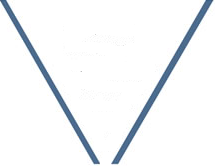 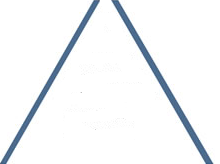 Extensão complexa
Extensão simples
Escala de generalidade
Marradi A. (1984), Concetti e metodo per la ricerca sociale, La Giuntina, Firenze.
Extensão e intensão | 4
Os conceitos andam sobre uma escala definida «escala de generalidade».
Como funciona esta escala?
O mecanismo de funcionamento: 
    	1. Intensão crescente: reduzo o âmbito empírico 	de referência e reduzo o «nível» de generalidade 	(abstração) do conceito.	2. Diminuindo a Intensão: aumento o âmbito 	empírico de referência e aumento o «nível de 	generalidade» (ou abstração) do conceito.
Marradi A. (1984), Concetti e metodo per la ricerca sociale, La Giuntina, Firenze.
Extensão e intensão | 5
Baixa intensão
Alta extensão
RecipienteRecipiente com furoUrnaUrna eleitoralUrna eleitoral cúbica Urna eleitoral cúbica usada no 1948 na Itália
Alta intensão
Baixa extensão
Extensão e intensão | 6
Baixa intenção
Alta extensão
LiberdadeLiberdade democráticaLiberdade de votoLiberdade de voto secretoLiberdade de voto secreto com depósito do voto em uma urna
Alta intenção
Baixa extensão